Recent NanoPhotonic (1)  advances for Spectral domain optical coherence tomography (SD-OCT) as a potential Non-destructive imaging technique for Gemstones, specifically Pearls. (2)
Nick DelRe(2) , Annette Widemann (2) , and Marina Epelboym (2)               (2) EGL-USA, New York, (2) Gemology  Headquarters  International (GHi).
(1) A. Nitkowski, K. Preston, N. Sherwood-Droz, A. Berkeley, B. Behr, B. S. Schmidt, and A. Hajian, "Nanophotonic Spectrometer for Optical Coherence Tomography. /TornadoSpectralSystems
Acknowledgements: Photo’s & X-radiographs  by EGL USA/GHI International 
 (photos by Fernando Paredes ).  Nine (9)Slides courtesy of Tornado Spectral Systems
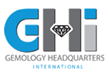 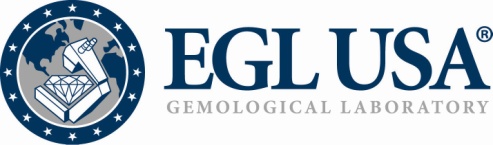 Scientific Detector Workshop 2013,  7-11 Oct. Florence, Italy
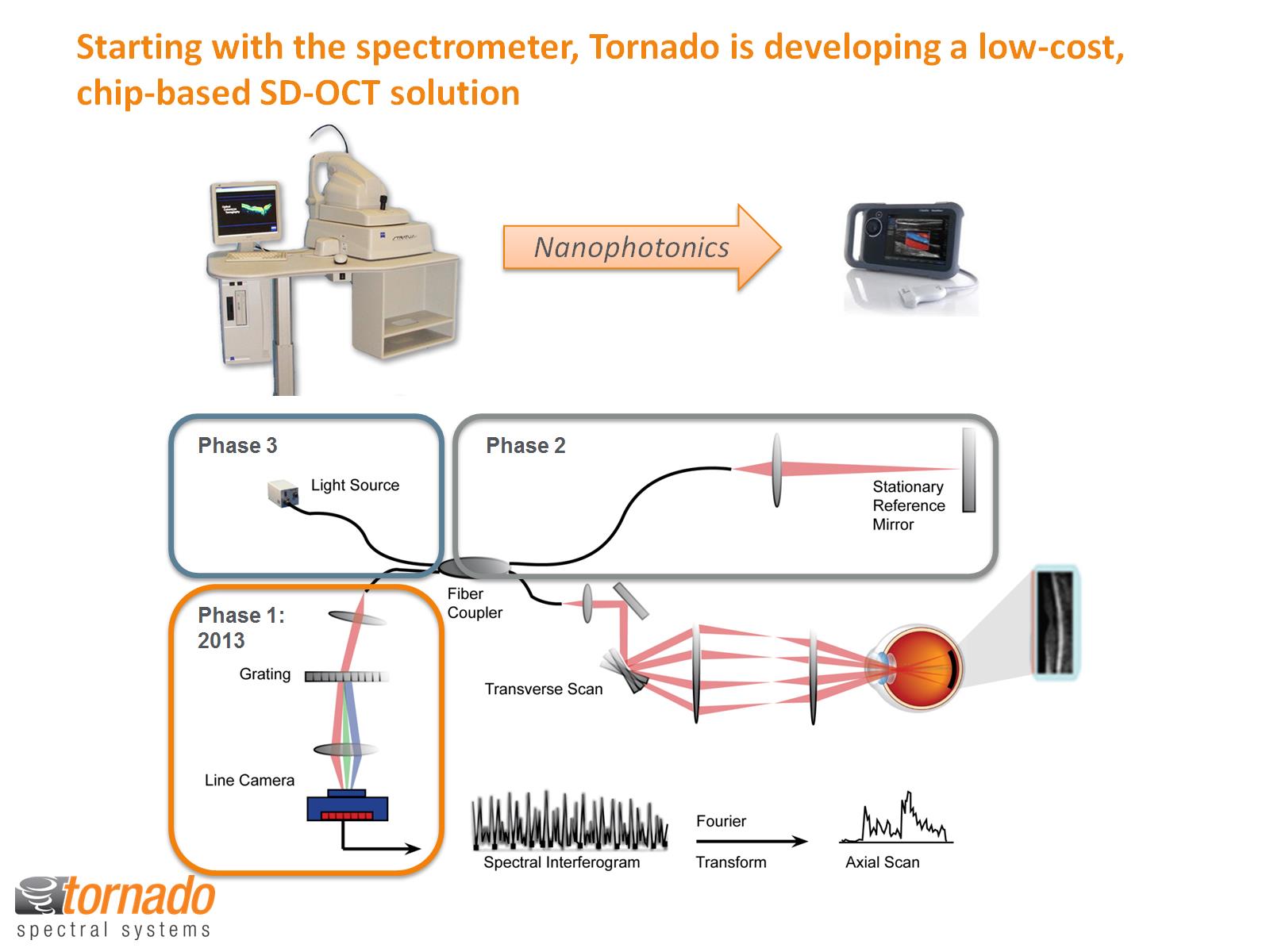 Starting with the spectrometer, Tornado is developing a low-cost, chip-based SD-OCT solution
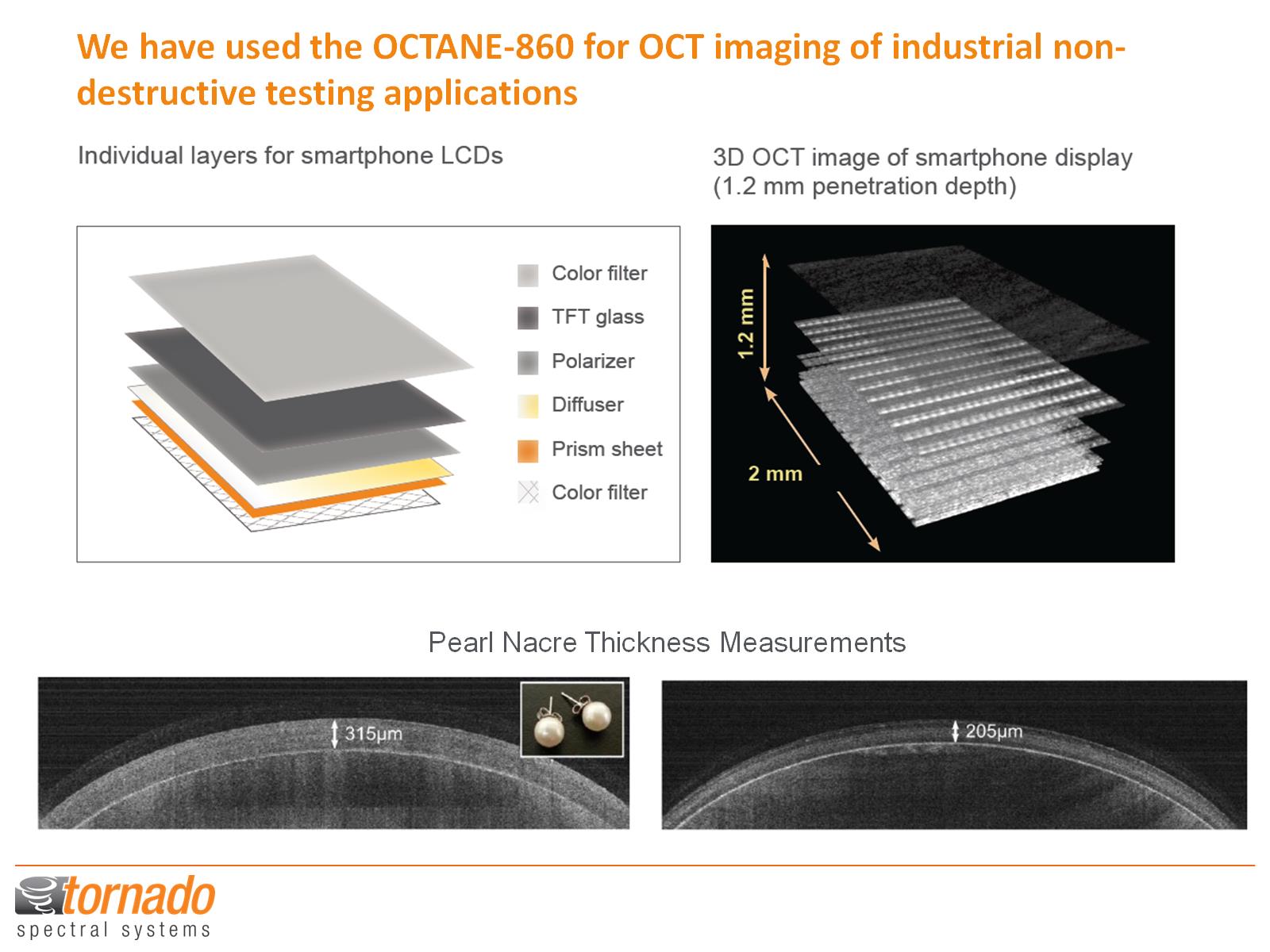 We have used the OCTANE-860 for OCT imaging of industrial non-destructive testing applications